Отчет деятельности ТСЖ «НЕЗАВИСИМОСТЬ»
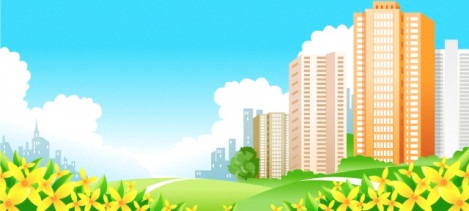 2015 г.
Оглавление
Отчет деятельности службы АДС за 2015 год
В период с 06 июля 2015 по 31 декабря 2015 г. 
В адрес УК «Альтаир» поступило следующее количество заявок от жильцов МКД Петра Алексеева 27: 

Сантехнические – 84
1.1. внутриквартирные  – 70
1.2. внутриквартирные  платные – 2
1.3. общедомовые – 12
2) Электротехнические – 15
3) Плотнические работы – 1
4) Содержание дворовой территории – 0
5) Уборка лестничных клеток – 1 
6) Благоустройство территории – 0
Отчет деятельности службы АДС за 2015 год
Сравнительный анализ по поступившим заявкам в период с июля по декабрь 2015 г.
Отчет деятельности по управлению, содержанию и текущему ремонту
Отчет деятельности по благоустройству и сан. очистке
План работы по благоустройству и сан. очистке на 2016 г.
Отчет финансово-хозяйственной деятельности за 2015 год
Отчет финансово-хозяйственной деятельности за 2015 год
Отчет финансово-хозяйственной деятельности за 2015 год
Отчет финансово-хозяйственной деятельности за 2015 год
Отчет финансово-хозяйственной деятельности за 2015 год
Отчет финансово-хозяйственной деятельности за 2015 год
Отчет финансово-хозяйственной деятельности за 2015 год
Отчет финансово-хозяйственной деятельности за 2015 год